Тип Плоскі черви. Клас Війчасті черви
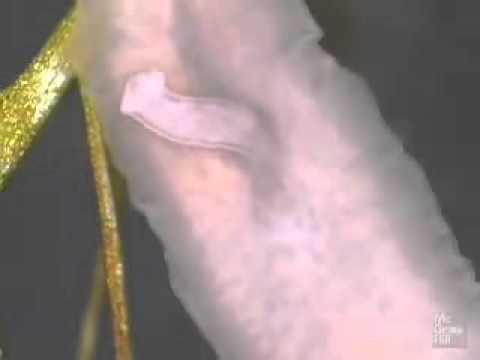 Тип Плоскі черви
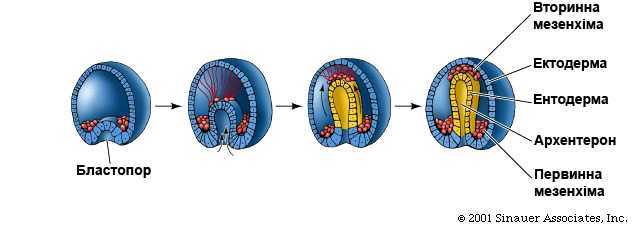 Тришарові тварини, органи розвиваються з ектодерми, ентодерми і мезодерми.
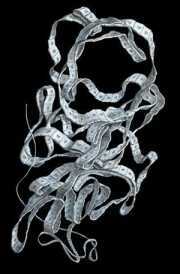 Тип Плоскі черви
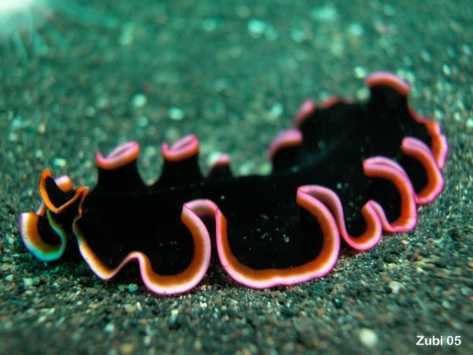 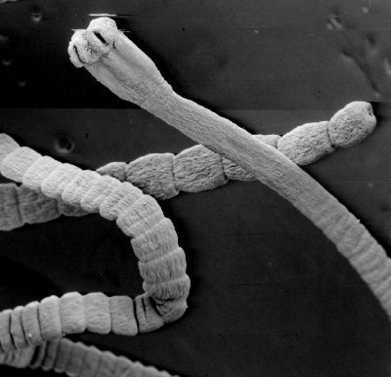 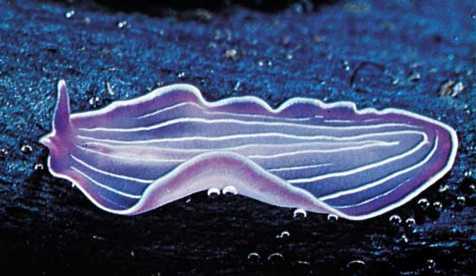 Двобічна симетрія і червоподібна форма тіла
Тип Плоскі черви
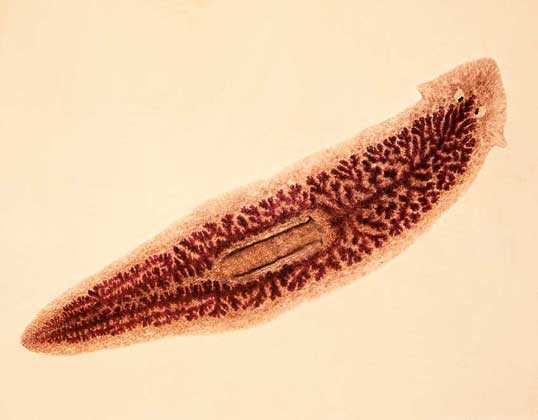 Анального отвору немає
Тип Плоскі черви
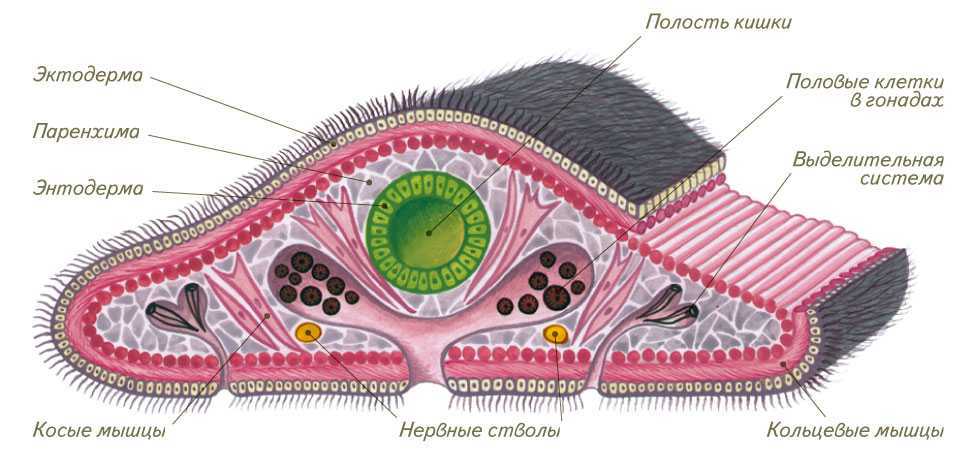 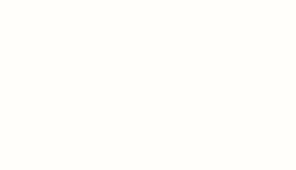 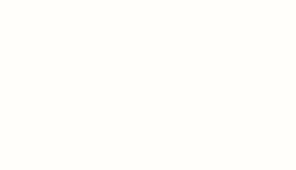 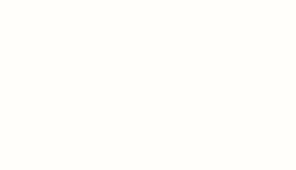 Ектодерма
Паренхіма
Ентодерма
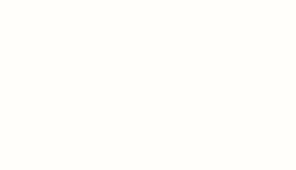 Покривний епітелій зростається з м’язами і утворює 
шкірно-мускульний мішок, 
а порожнина тіла заповнена пухкою сполучною тканиною паренхімою
Тип Плоскі черви
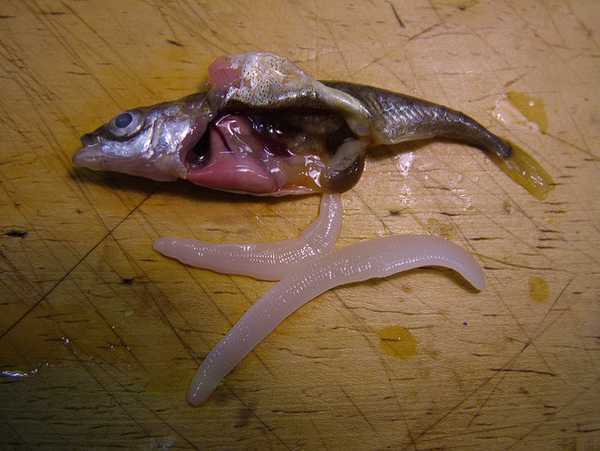 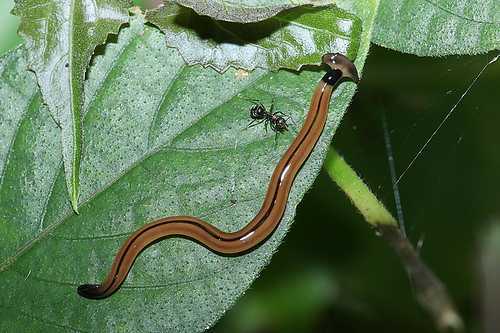 Є вільноживучі і паразити
Тип Плоскі черви
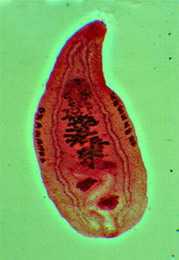 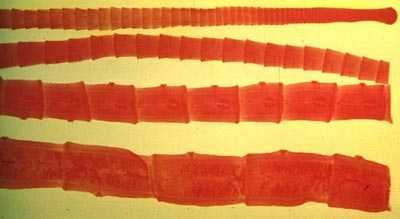 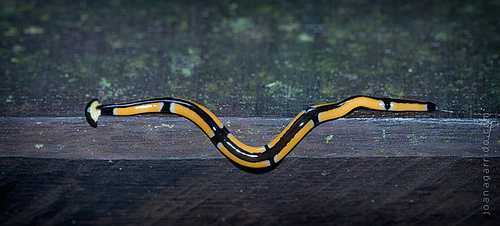 Клас Війчасті черви      Клас Сисуни      Клас Стьожкові черви
Клас Війчасті черви. Планарія молочно-біла
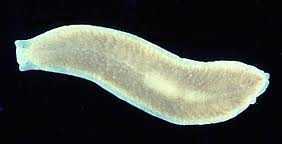 Dendrocoelum  lacteum  L
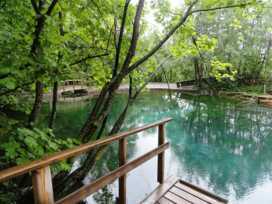 Прісноводний черв 1 – 2 см
Клас Війчасті черви. Планарія молочно-біла
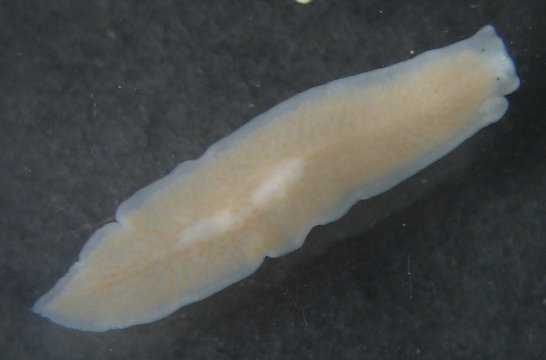 Органи дотику
Очі (2)
Війки
Рот
Плоске тіло
Вісь симетрії
Зовнішня будова
Клас Війчасті черви. Планарія молочно-біла
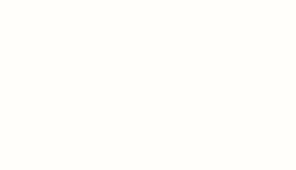 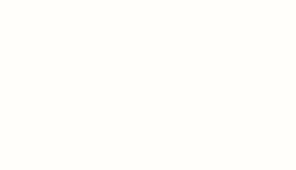 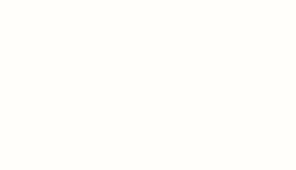 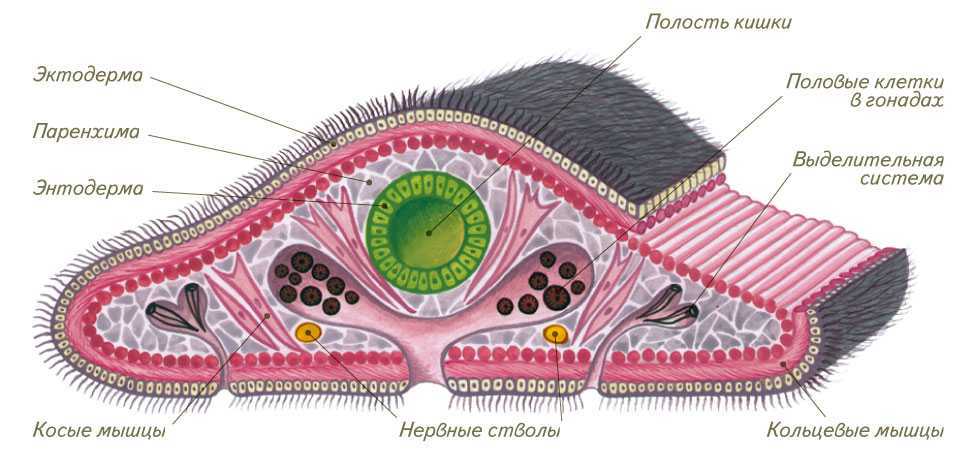 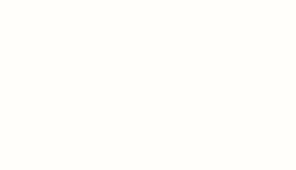 Клітини епітелію 
виділяють слиз і 
захисні речовини
Шкірно-мускульний 
мішок
Повздовжні 
м’язи
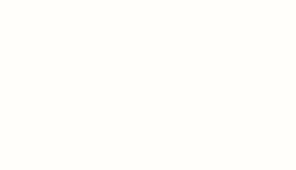 Косі м’язи
Кільцеві м’язи
Рухи планарії – за допомогою війок або м’язів
Клас Війчасті черви. Планарія молочно-біла
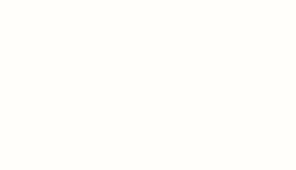 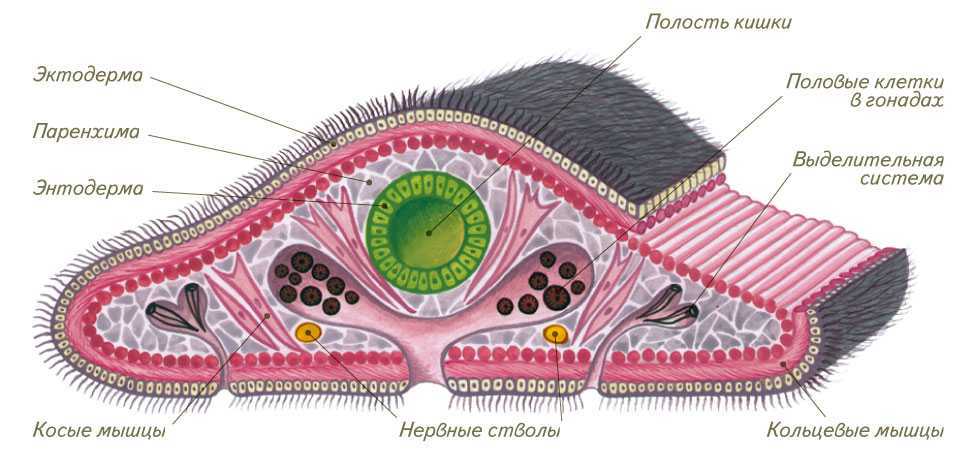 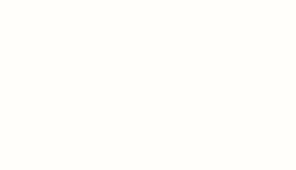 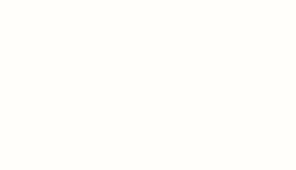 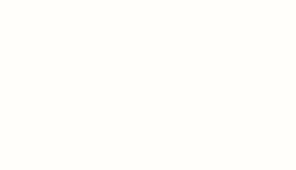 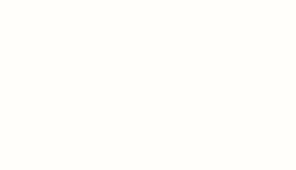 Паренхіма
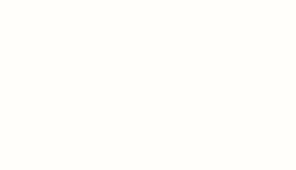 Паренхіма, утворена з мезодерми, 
уміщує внутрішні органи
Клас Війчасті черви. Планарія молочно-біла
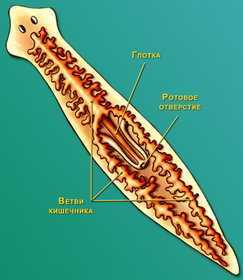 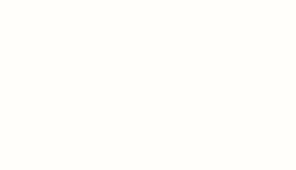 Сліпий 
кишечник
М’язиста 
глотка
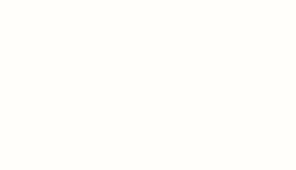 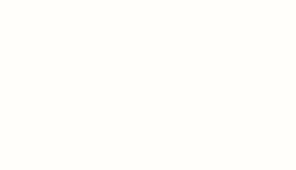 Ротовий 
отвір
Травна система. Планарія - хижак
Клас Війчасті черви. Планарія молочно-біла
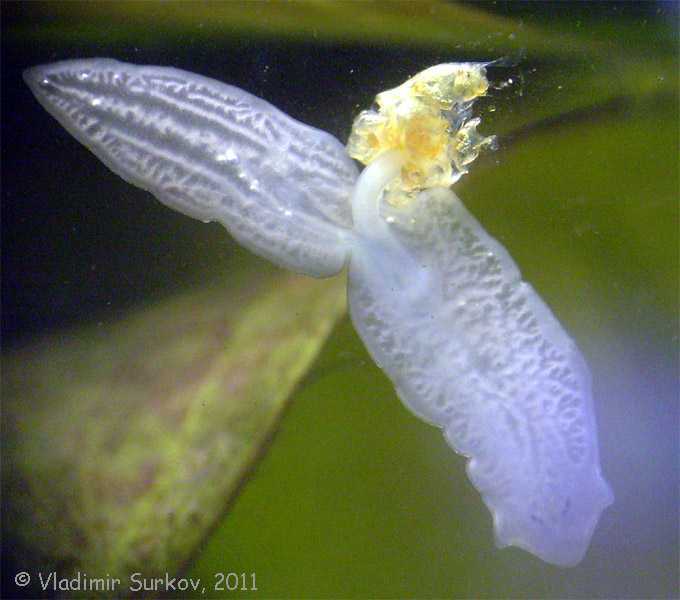 Глотка планарії за роботою
Клас Війчасті черви. Планарія молочно-біла
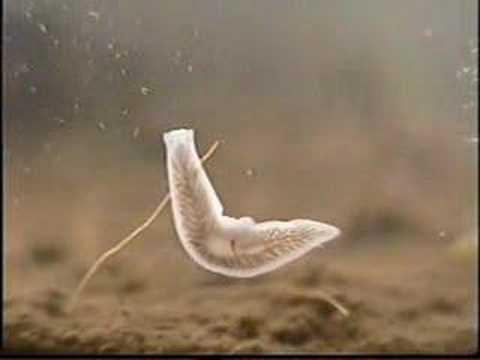 Дихає дифузно, спеціальних органів немає
Клас Війчасті черви. Планарія молочно-біла
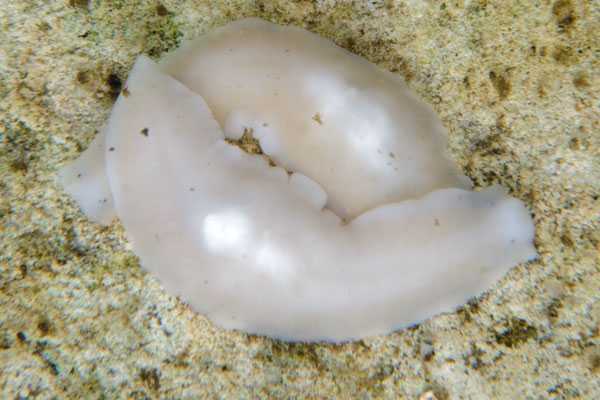 Кровоносної системи немає
Клас Війчасті черви. Планарія молочно-біла
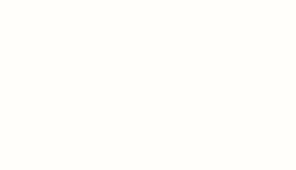 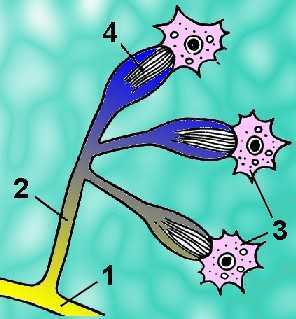 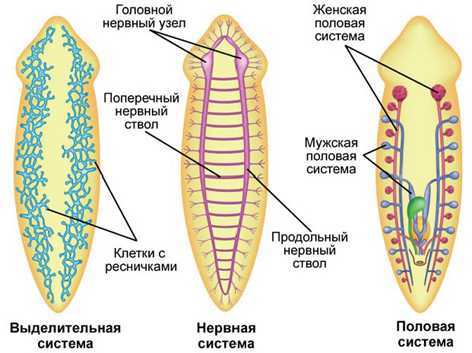 Полум’яна 
клітина із 
джгутиками
Трубочка
Ядро
Канал 
закінчується 
видільною порою
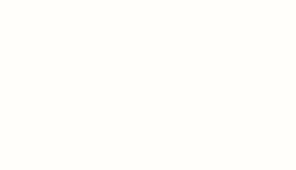 Видільна система із протонефридіїв
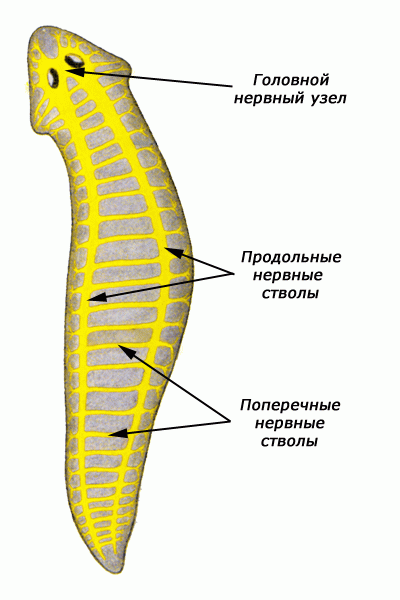 Клас Війчасті черви. Планарія молочно-біла
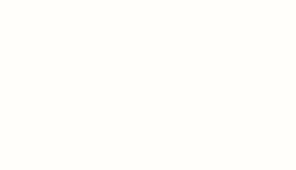 Поперечні 
перетинки
Мозкові ганглії, 
об’єднані в кільце
Нервові 
стовбури (2)
Нервова система забезпечує утворення 
безумовних та умовних  рефлексів
Клас Війчасті черви. Планарія молочно-біла
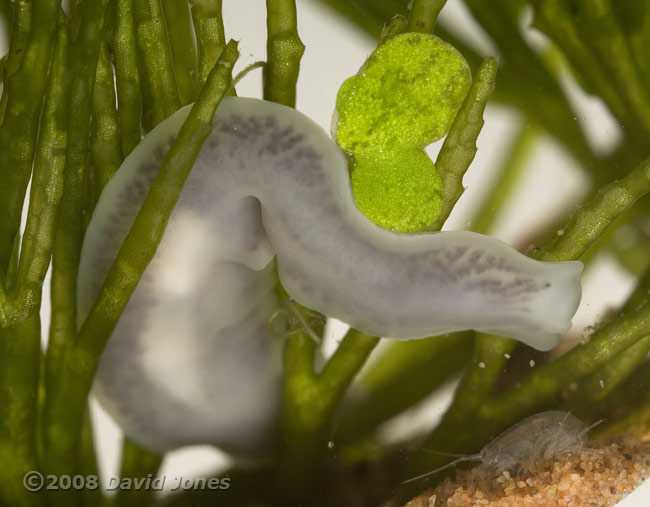 Органи чуття планарій: очі (зір),                       щупальці (дотик), статоцисти (рівновага),           органи хімічного чуття (нюх – смак)
Клас Війчасті черви. Планарія молочно-біла
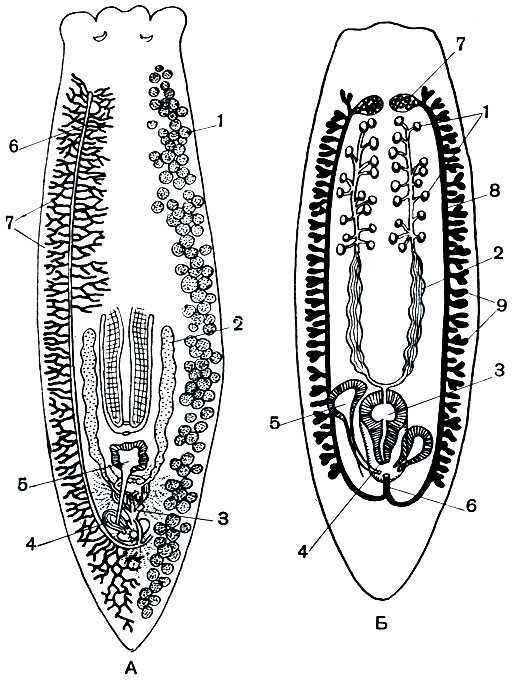 Жовточники
Яєчник
Сім’яні міхурці
Копулятивний орган
Сім’япровід
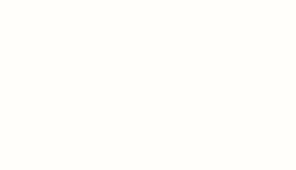 Планарії – гермафродити з перехресним заплідненням
Статева система
Клас Війчасті черви. Планарія молочно-біла
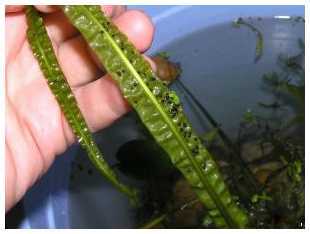 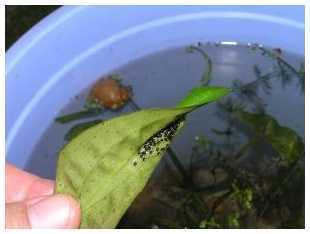 Яйця планарій
Клас Війчасті черви. Планарія молочно-біла
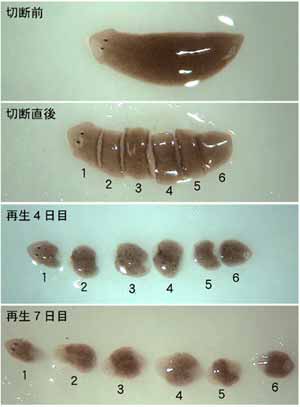 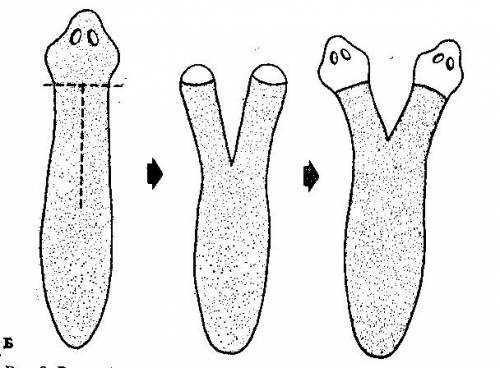 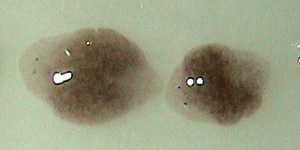 Регенерація у планарій вражаюча.
Клас Війчасті черви. Планарія молочно-біла
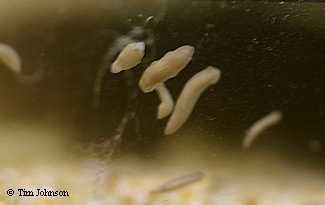 Голодна планарія перетравлює свою статеву систему і м’язи, але ніколи – нервову систему
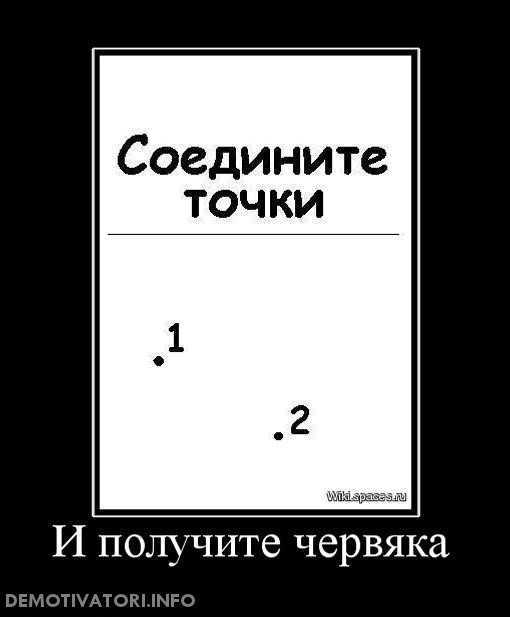